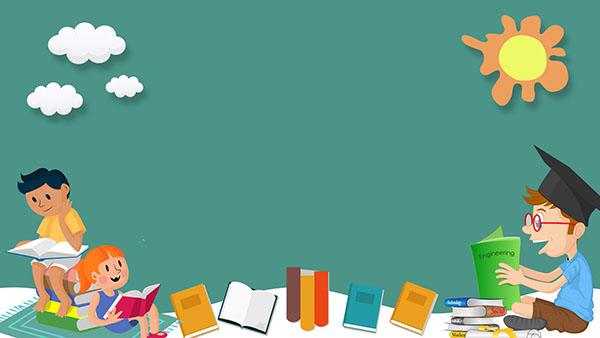 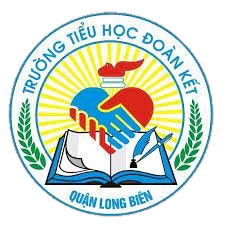 Trường Tiểu học Đoàn Kết
CHÀO MỪNG QUÝ THẦY CÔ
 CÙNG CÁC EM HỌC SINH
ĐẾN VỚI TIẾT TOÁN
Lớp 1A7
GV: Trần Yến Nhi
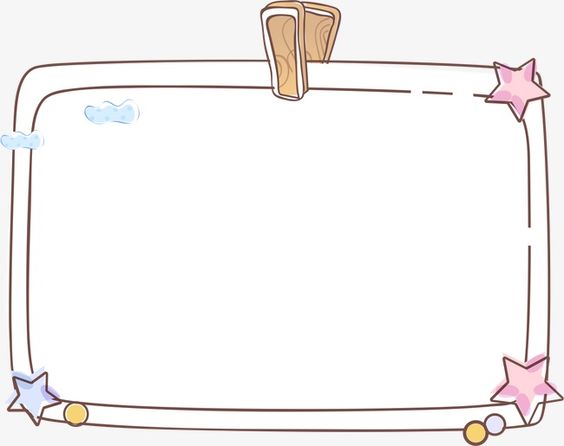 ÔN BÀI CŨ
Bài 1: Đếm số lượng đồ vật có trong hình
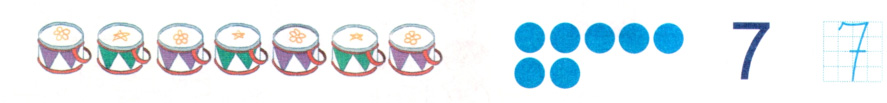 7
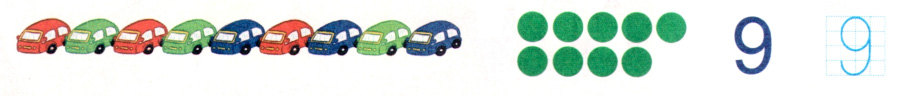 9
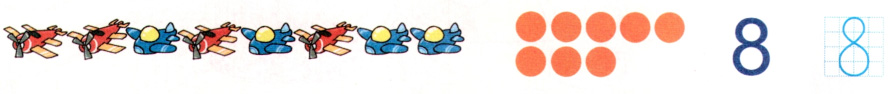 8
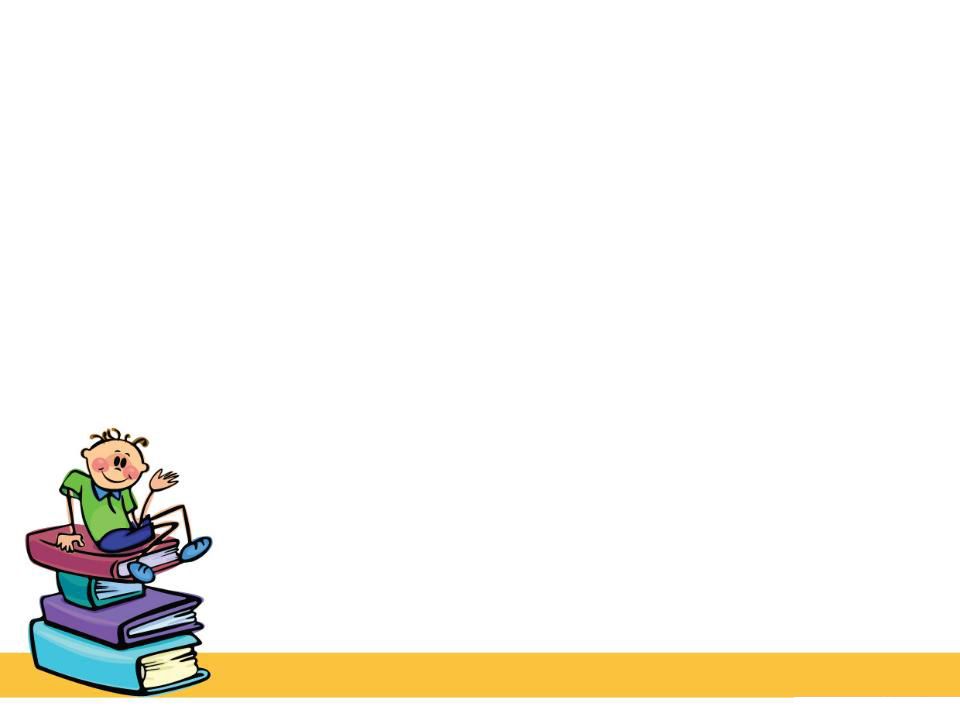 Bài 2: Số
4
3
1
2
6
8
5
9
7
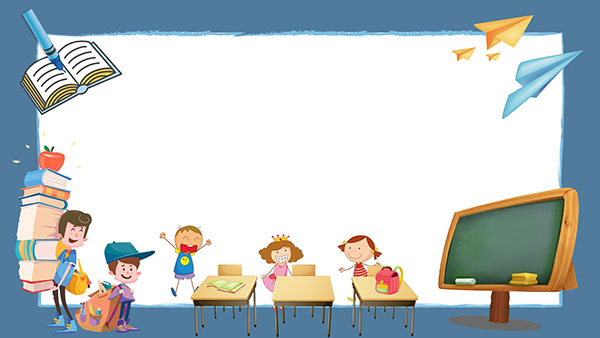 Bài 6
SỐ 0
1. Quan sát tranh
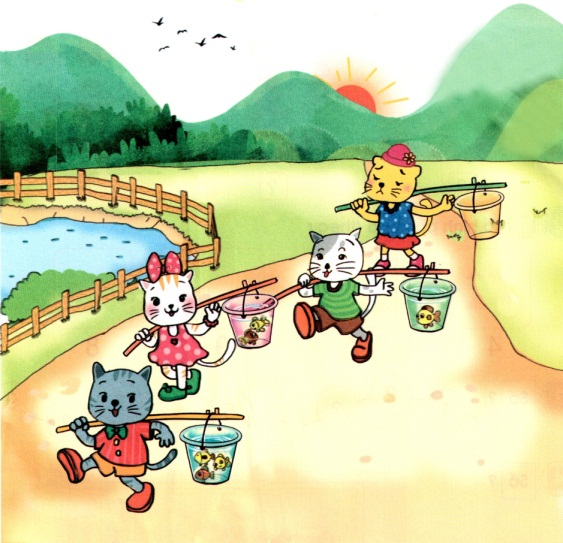 Quan sát tranh và nhận xét:
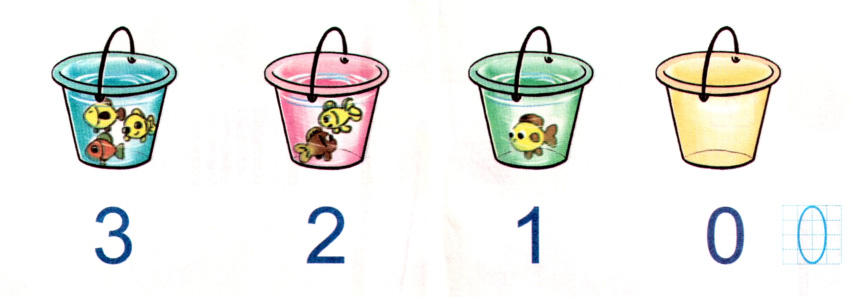 3
2
1
0
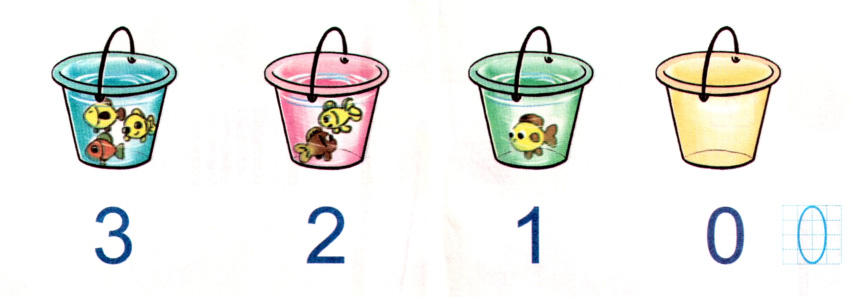 Thực hành:
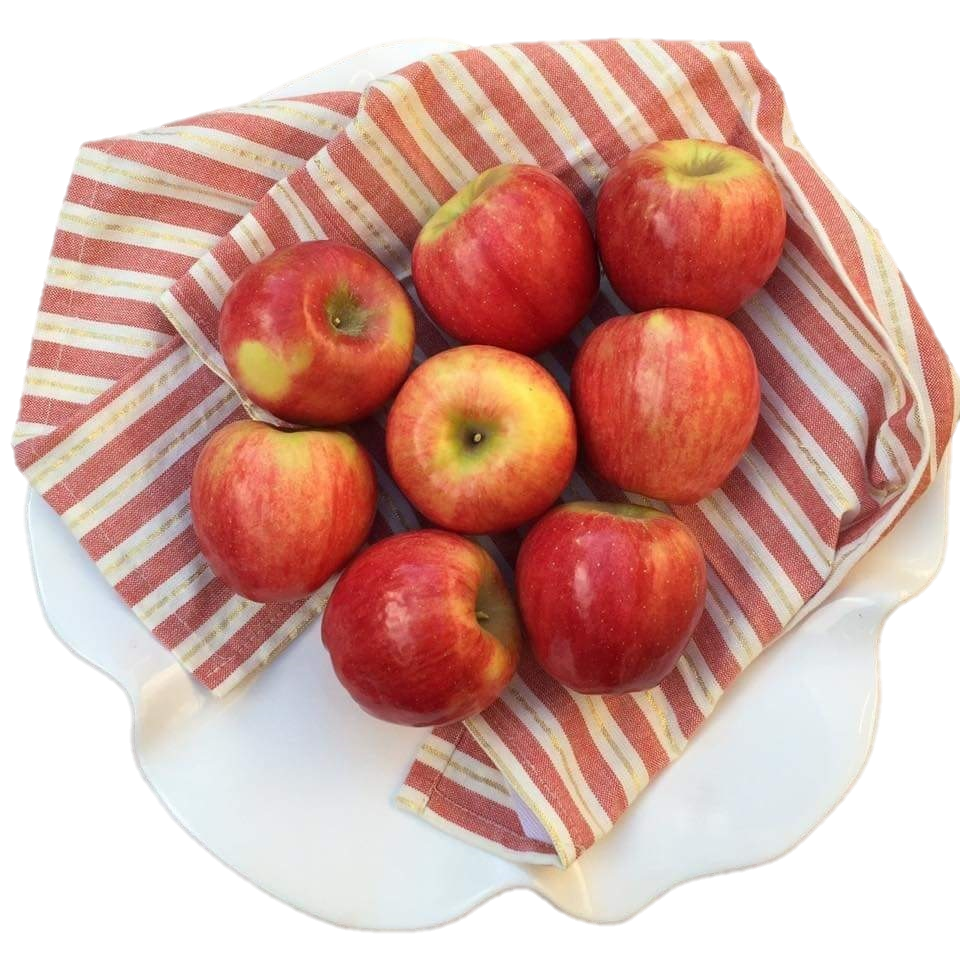 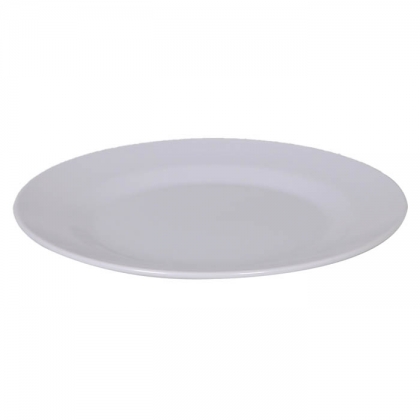 0
B
8
A
c. Viết số 0
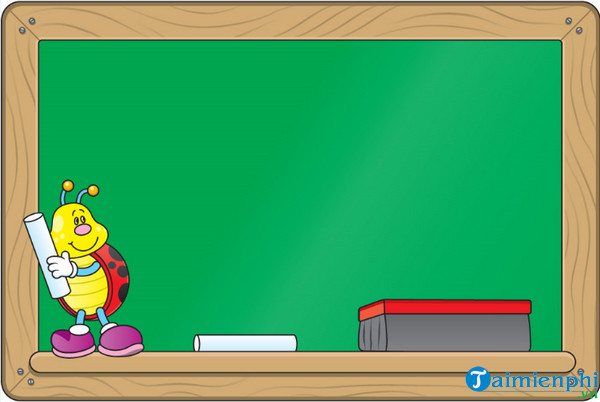 Viết bảng con
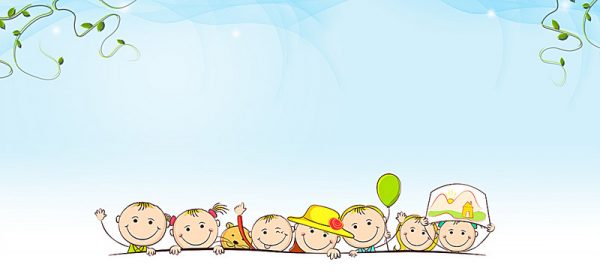 Nghỉ giữa giờ
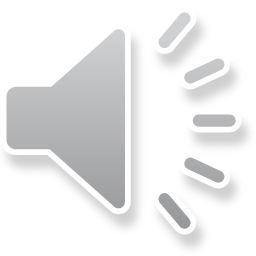 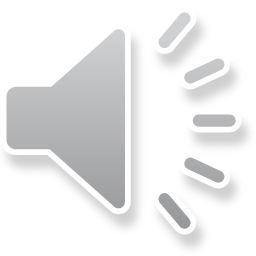 2. Bài tập 1: a) Mỗi rổ có mấy con ?
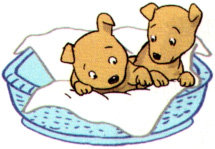 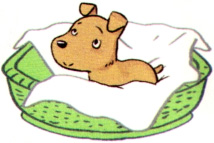 2
1
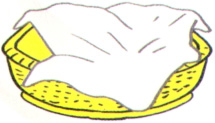 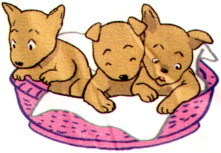 3
0
2. Bài tập 1: b) Mỗi hộp có mấy chiếc bút?
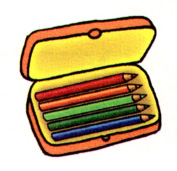 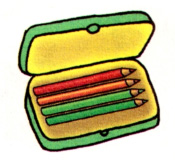 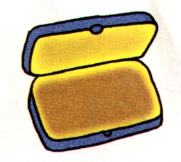 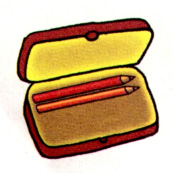 5
4
0
2
2. Bài tập 2: Số ?
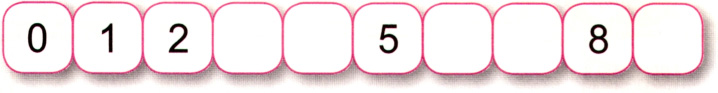 3
4
6
7
9
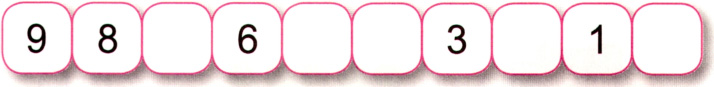 4
7
5
2
0
2. Bài tập 3: Tìm số 0 trên mỗi đồ vật sau:
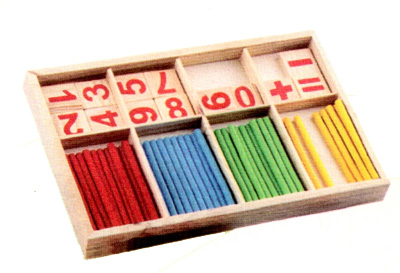 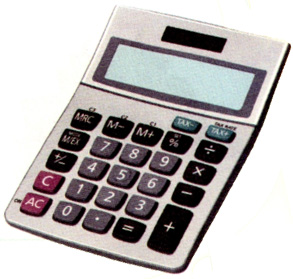 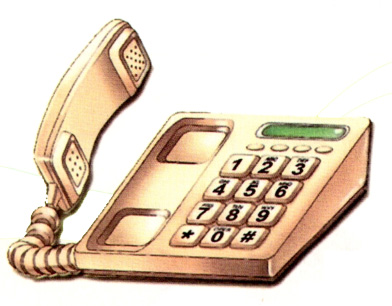 2. Bài tập 4: Vẽ số hình phù hợp (theo mẫu):
1
9
5
0
7
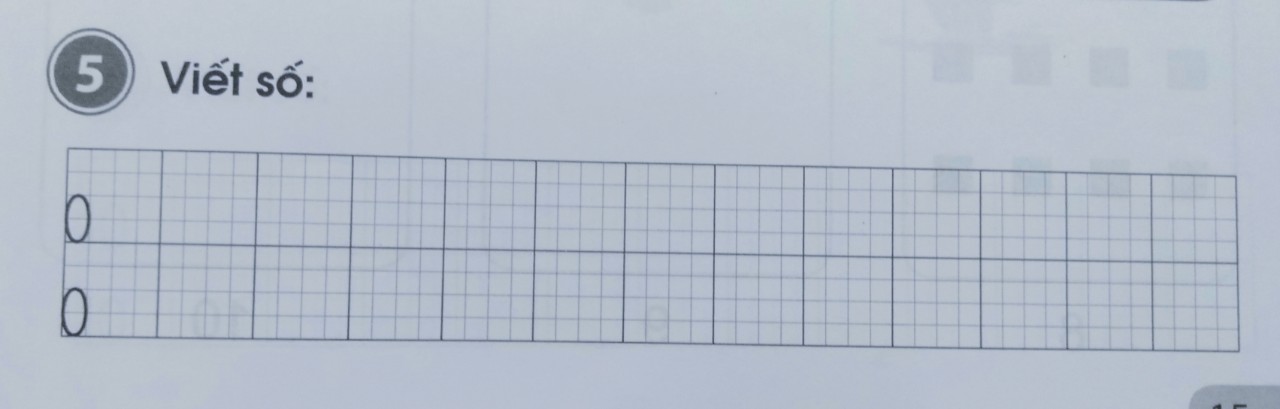 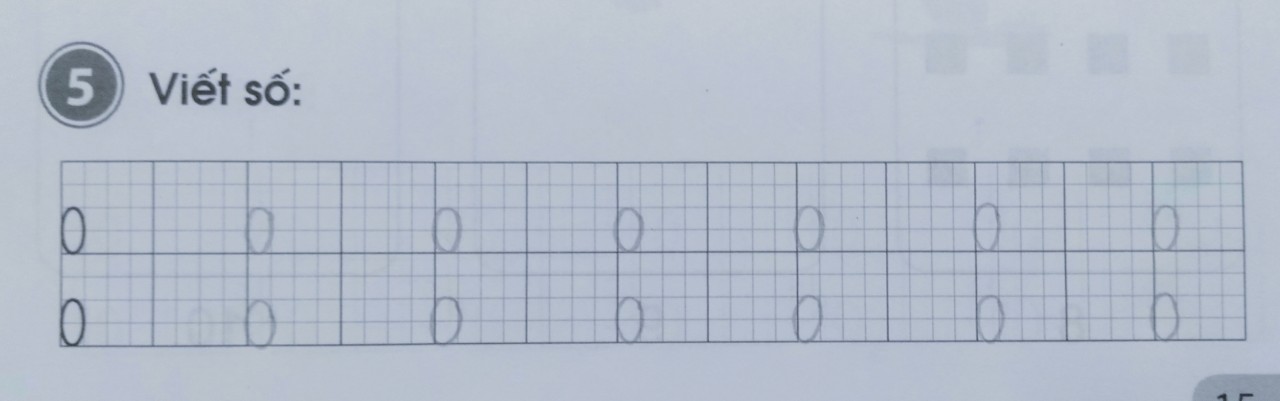 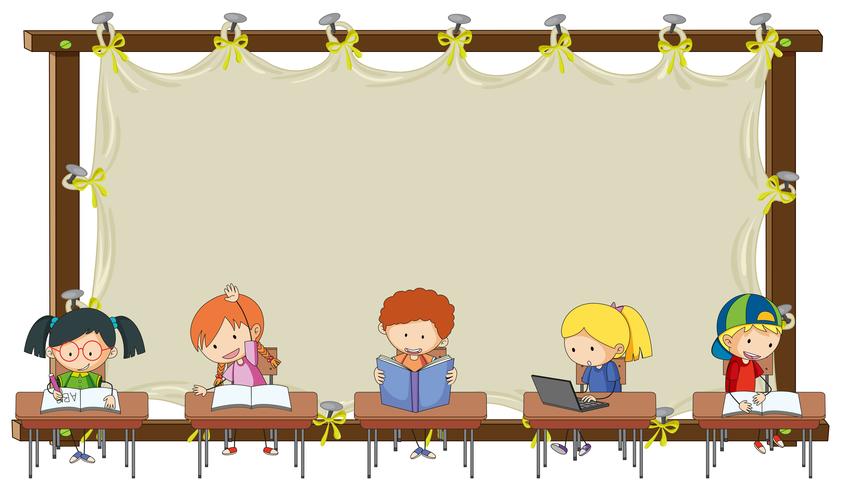 DẶN DÒ
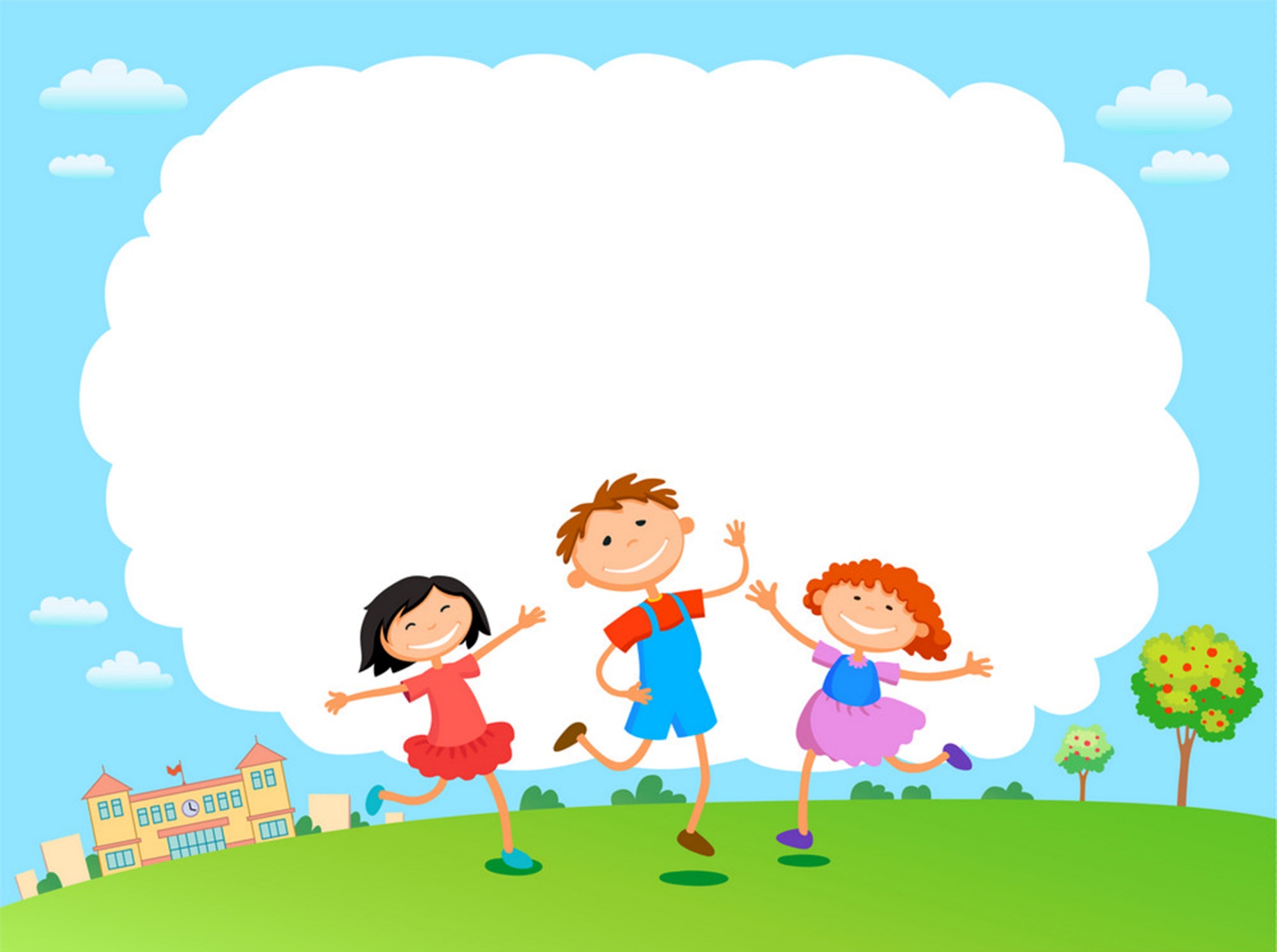 Hẹn gặp lại các con vào 
tiết học sau